Семинар
«Внедрение
программы по развитию предпосылок 
финансовой грамотности 
дошкольников»
Актуальна ли тема
 « Экономическое   воспитание  старших дошкольников?»
Да, безусловно, ведь вся страна пришла в движение, заговорили о рыночной экономике, об экономической революции, о пользе рекламы, об отношениях производитель- потребитель. Основы экономического образования необходимо начинать именно с дошкольного возраста, когда детьми приобретается первичный опыт в элементарных экономических отношениях, закладываются основы личностной культуры, обеспечивается освоение первоначальных социокультурных норм, которые определяют дальнейшую его жизнедеятельность в обществе, такие как трудолюбие, бережливость, хозяйственность, экономность.
Парциальная программа дошкольного образования «Экономическое воспитание дошкольников: формирование предпосылок финансовой грамотности» 
для детей в возрасте от 5 до 7 лет. 

Программа разработана Банком России и Минобрнауки РФ.
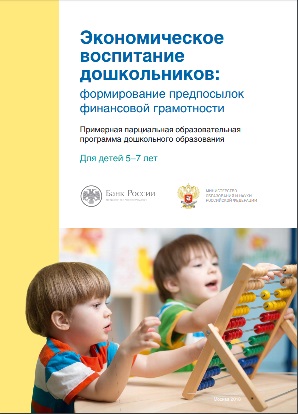 Программа  соответствует требованиям
ФГОС ДО в направлении
Цель
Цель программы : помочь детям пяти – семи лет  войти в социально – экономическую жизнь , способствовать формированию основ финансовой грамотности у детей данного возраста
Задачи Программы:
Труд и продукт труда (товар)
Педагогические задачи:

Формировать представления о содержании деятельности людей некоторых новых и известных профессий, предпочитая профессии родителей детей данной группы детского сада.

Учить уважать людей, умеющих трудиться и честно зарабатывать деньги.

Поощрять желание и стремление детей быть занятыми полезной деятельностью, помогать взрослым.

Стимулировать деятельность «по интересам», проявление творчества и изобретательности.
Ведущие принципы:
учет возрастных и индивидуальных психических особенностей старших дошкольников; 

интерес к экономическим явлениям как к явлениям окружающей действительности,
 тесная взаимосвязь нравственно-трудового и экономического воспитания;

 комплексный подход к развитию личности дошкольника (связь этического, трудового и экономического воспитания), что соответствует федеральному государственному образовательному стандарту дошкольного образования (далее — ФГОС ДО). 

Содержание Программы способствует социально-коммуникативному и познавательному развитию детей.
Блоки
Свободная самостоятельная деятельность детей
Наполняется образовательным содержанием за счет создания воспитателем разнообразной предметной среды.
Обеспечивает широкий выбор деятельности детей, соответствующей их интересам.
Позволяет включаться во взаимодействие со сверстниками или действовать индивидуально.
Предметно-пространственная экономическая среда является необходимым условием для успешного осуществления педагогического процесса:
Направления совместной деятельности  с родителями
Информирование родителей о задачах и содержании экономического воспитания детей в детском саду и семье.

Организация семейных клубов в целях обеспечения сотрудничества детского сада с семьёй.

Оформление информационного уголка «Маленький экономист»
подбор специальной литературы.

Участие родителей в работе по экономическому воспитанию детей в дошкольном учреждении (рассказы родителей о своей профессии, месте работы, орудиях труда, экскурсии на место работы родителей,  презентация «Наша дача», участие в  развлечениях, конкурсах и т.п.)